Diagnostic Safety Toolkit - Vignettes
Presenter’s name 
Presenter’s title 
Month, Day, Year
Vignette 1: Patient Primary Care Provided Outside Your System
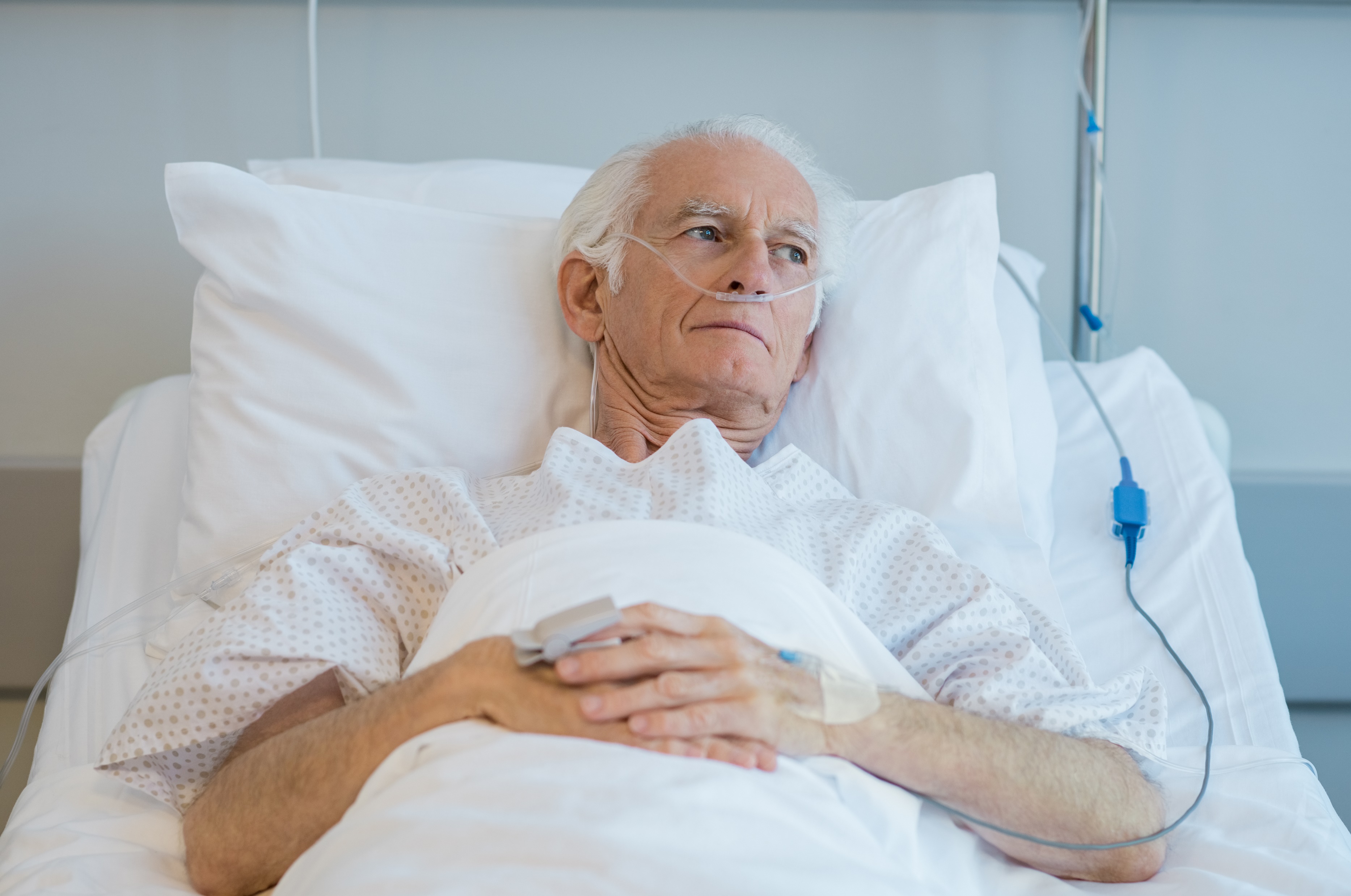 A 63-year-old man presents to the emergency department (ED) with acute onset of shortness of breath. He has a 45 pack-year history of tobacco use, moderate COPD, hypertension, and type II diabetes mellitus. 
A CT angiogram of the chest is performed in the ED that reveals an acute pulmonary embolism. Given hypoxemia, he is admitted to the hospital and stays for three days and is then discharged home. His CT scan also revealed an 8 mm pulmonary nodule with irregular borders for which follow up imaging is recommended in six months. The patient receives his primary care outside your system.
2
Vignette 1: Patient Primary Care Provided Outside Your System
Who are the key participants – both in the vignette that need to be involved in patient follow-up? 
How likely do you think it is that the acute care team members are aware of the nodule?
How likely do you think it is (in present state) that the nodule and need for follow-up will be shared with the patient? 
Who is notified of the nodule at the time of discharge?
How will the acute care providers, or other appropriate providers, be made aware if proper follow-up doesn’t occur?
What system(s) exist to ensure that proper follow-up occurs?
How would this differ if the patient’s primary care provider is in the system? What if they had no primary care provider?
List the sources and resources you would need to contact to receive the answers to these questions.
Which sources and resources listed are missing from the processes at your institution?
Vignette 1: Patient Primary Care Provided Outside Your System – Summary Questions
What common problems were identified in the vignette? 
What gaps were identified in your institution’s processes while working through this vignette? 
(Keep these gaps in mind. The final activity of this project is to develop a plan to address gaps).
4
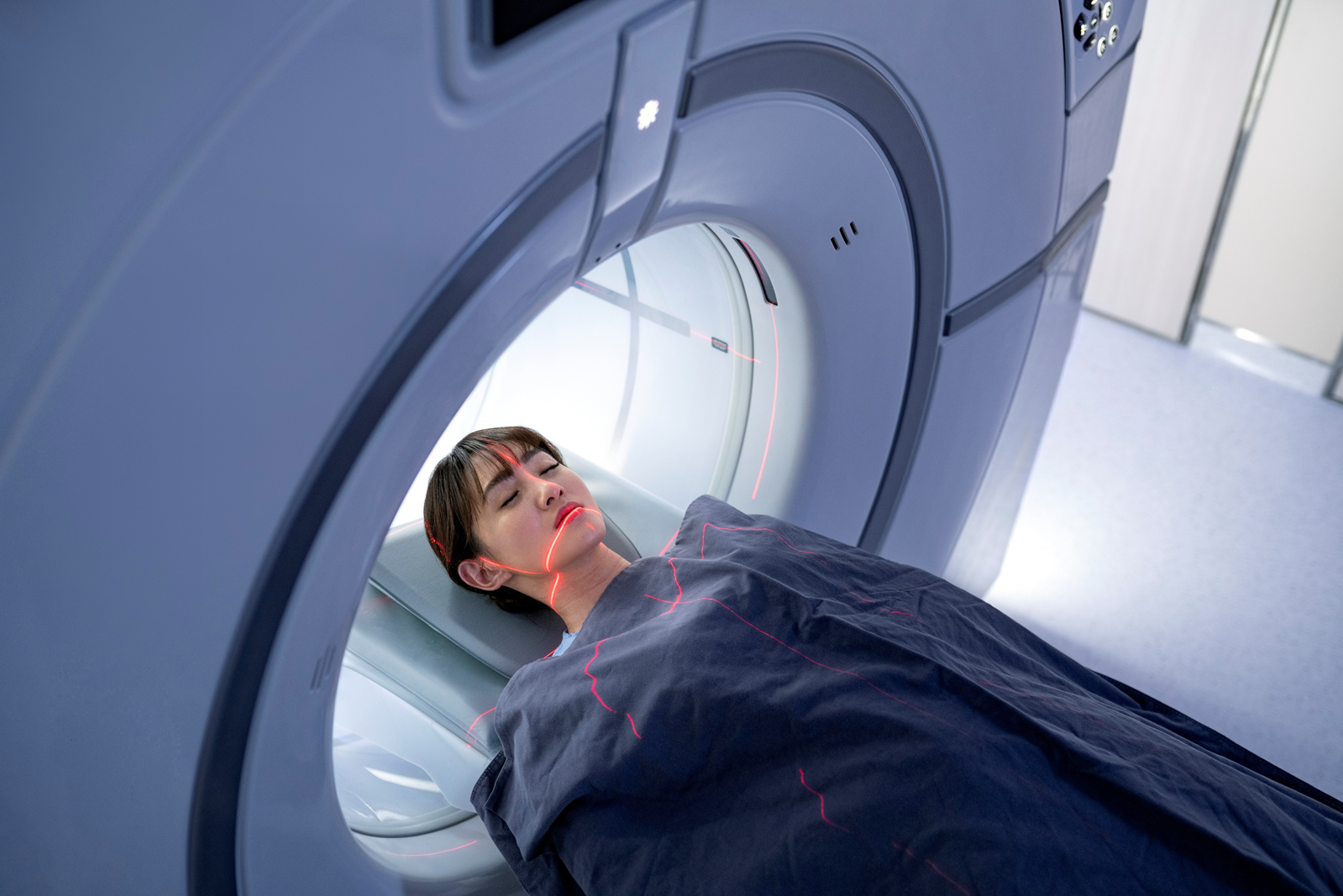 Vignette 2: Referred to Internal Medicine
A 24-year-old patient is referred to the interventional radiology department at your institution by an internal medicine provider in the community, with a different electronic health record (EHR), to undergo a CT-guided percutaneous core biopsy of a cervical lymph node to evaluate for malignancy. 
The biopsy is performed uneventfully, and the patient goes home. As the patient leaves the institution after the procedure, she wonders who will notify her of results.
Vignette 2: Referred to Internal Medicine
How does the communication of results differ if the biopsy is positive or negative? Should it?
How, and to whom, are these results communicated?
What systems are in place to ensure that appropriate follow-up has occurred?
Who is responsible for ensuring this follow-up and communication have occurred?
Vignette 2: Referred to Internal Medicine – Summary Questions
What common problems were identified in the vignette? 
What gaps were identified in your institution’s processes while working through this vignette? 
(Keep these gaps in mind. The final activity of this project is to develop a plan to address gaps).
7
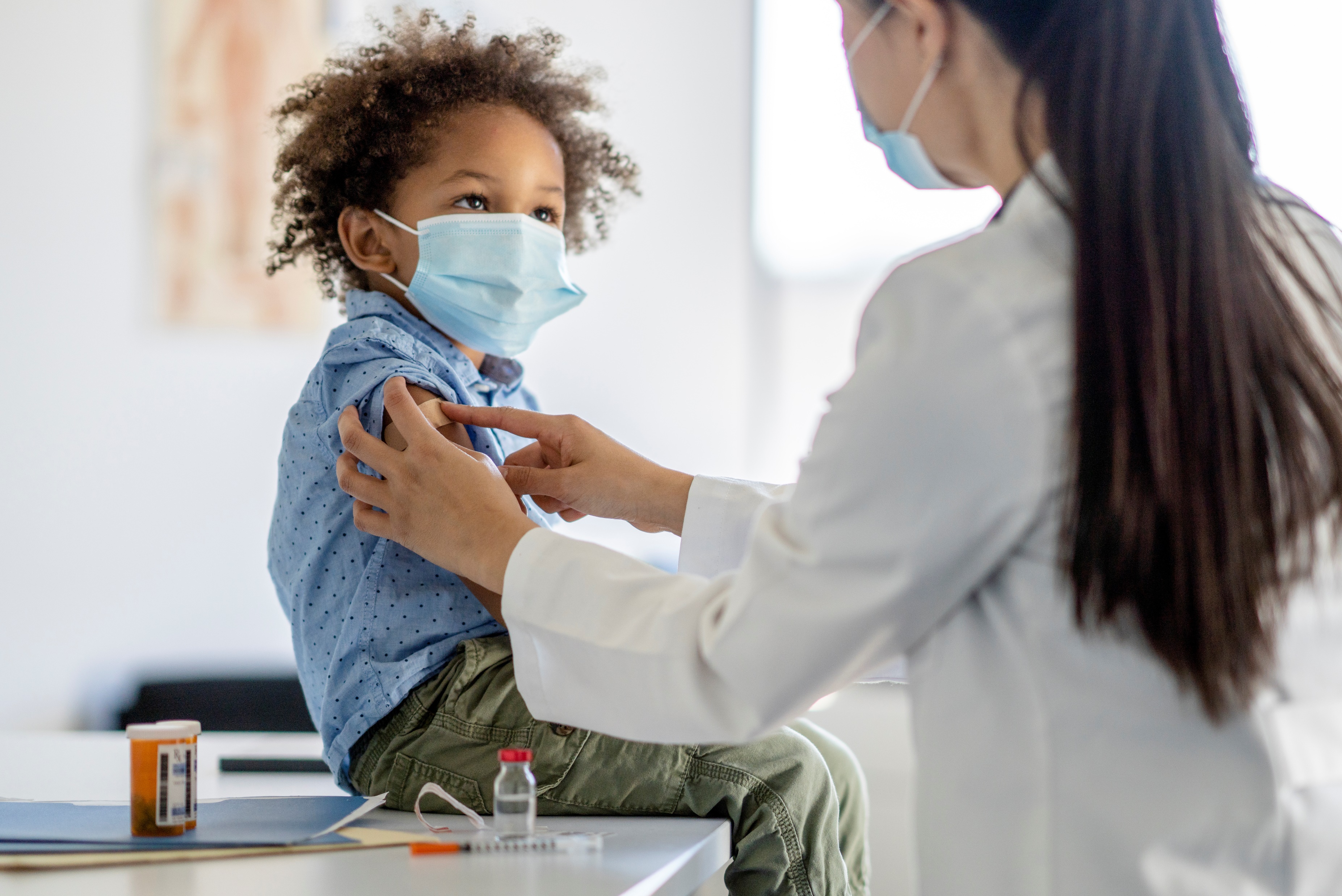 Vignette 3: Toddler in ED
A 3-year-old boy is seen in the ED for fever and cough. He is diagnosed with community acquired pneumonia. 
His oxygen level is normal, and he is discharged on oral antibiotics. Laboratory testing at the ED visit reveals elevated creatinine for age.
Vignette 3: Toddler in ED
Who would receive the information about this elevated creatinine level? How would it be transmitted?
How likely do you think it is that the family would receive this information?
How would follow-up systems differ if the patient does or does not receive primary care within your health system? What if the patient has no primary care provider?
What systems are in place to ensure that follow-up occurs?
Vignette 3: Toddler in ED – Summary Questions
What common problems were identified in the vignette? 
What gaps were identified in your institution’s processes while working through this vignette? 
(Keep these gaps in mind. The final activity of this project is to develop a plan to address gaps).
10
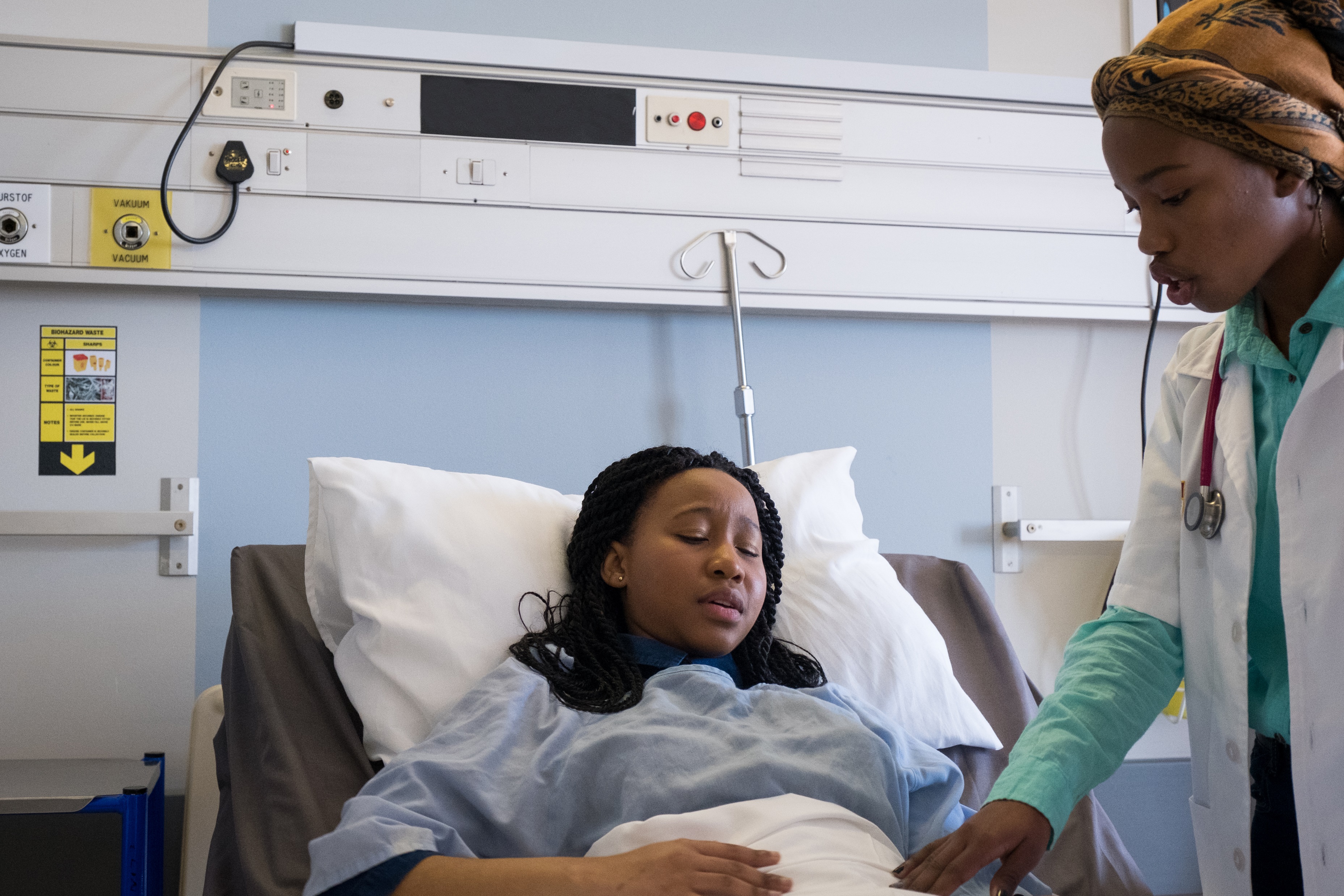 Vignette 4: Pending Labs After Discharge
A 44-year-old woman with a history of renal transplantation for focal segmental glomerulosclerosis (FSGS) two years prior is admitted for fever and found to have pyelonephritis of her allograft. She is treated appropriately with antibiotics and discharged after four days. 
During evaluation of her fever, an Ebstein-Barr virus (EBV) PCR was performed on blood that revealed moderate EBV viremia.
Vignette 4: Pending Labs After Discharge
Will the information about the EBV viremia be in the discharge summary?
How likely do you think it is that the patient would receive this information?
Who is responsible for arranging appropriate follow-up testing?
Who would be notified if follow-up does not occur?
Vignette 4: Pending Labs After Discharge – Summary Questions
What common problems were identified in the vignette? 
What gaps were identified in your institution’s processes while working through this vignette? 
(Keep these gaps in mind. The final activity of this project is to develop a plan to address gaps).
13